HIP-HOP
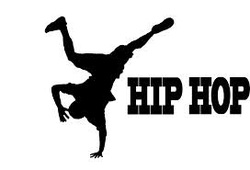 Σιγάλα Στελιάννα
Τσαγγαρά Σαββίνα
Τι είναι το hip-hop;
Η μουσική Χιπ χοπ είναι μουσικό είδος που σχηματίστηκε στις Ηνωμένες Πολιτείες Αμερικής τη δεκαετία του '70 που αποτελείται από μια στυλιζαρισμένη ρυθμική μουσική, μια ρυθμική και ομοιοκατάληκτη ομιλία που ψάλλεται.
   Το χιπ χοπ είναι υποκουλτούρα και καλλιτεχνικό
   ρεύμα που σχηματίστηκε στα τέλη της δεκαετίας του 1970 από τους Αφροαμερικανούς και Πουερτορικανούς του νότιου Μπρονξ της Νέας Υόρκης. Έγινε ευρύτερα γνωστό στα τέλη της δεκαετίας του 1980, ενώ στη δεκαετία του 2000 έγινε το πιο δημοφιλές είδος μουσικής στον κόσμο.
Η ιστορια του HIP-HOP
Το Hip-hop εξελίχθηκε τη δεκαετία του '70 παράλληλα με τη μουσική Hip-hop και όσο παράδοξο κι αν φαίνεται με την Jazz μουσική του δρόμου.
   Το Hip-hop ξεκίνησε στους δρόμους από έφηβους αφροαμερικάνους και λατινοαμερικάνους ως ένας τρόπος εκτόνωσης.
   Ομάδες παιδιών άρχισαν να συγκεντρώνονται και να διαγωνίζονται μεταξύ τους χορεύοντας, ενώ όσοι από αυτούς δεν χόρευαν, τραγουδούσαν αυτοσχέδιους στίχους και έφτιαχναν μουσική με το σώμα τους, τη λεγόμενη Rap μουσική.
   Το Hip-hop διαδόθηκε σε όλη την Αμερική, αλλά και στις υπόλοιπες ηπείρους, μέσω ταινιών που παρουσίαζαν χορευτές Hip-hop να εκτελούν πολύπλοκες και δυναμικές φιγούρες που ξετρέλαναν το νεανικό κοινό.
Το hip hop ως μουσικό είδος, θεωρείται ότι δημιουργήθηκε στο Μπρονξ από έναν Τζαμαϊκανό DJ με το όνομα Kool Herc.
   Το στιλ του Herc ως DJ ήταν η προσθήκη στίχων με ομοιοκαταληξία πάνω στην μουσική.
   Ο Τζαμαϊκανός DJ, όταν έπαιζε μουσική σε πάρτι, ράπαρε πάνω στον ρυθμό της μουσικής, την οποία συχνά εμπλούτιζε χρησιμοποιώντας και χρηστικά αντικείμενα του σπιτιού.
   Σύντομα, μιμητές του Herc's εμφανίστηκαν και σε άλλες περιοχές της Αμερικής και μέσω αυτών, το hip hop διαδόθηκε σε όλο τον κόσμο αποκτώντας εκατομμύρια οπαδούς.
Street dance
3 στοιχεια του hip-hop
1. Η Μουσική περιλαμβάνει το τραγούδι, που ονομάζεται ραπ, το οποίο, σύμφωνα με όσα πιστεύουν οι ακόλουθοι της κουλτούρας, είναι μια σύγχρονη μορφή του πώς απήγγειλαν οι αρχαίοι ραψωδοί τα έπη. Πολλοί του χώρου αυτού, ισχυρίζονται ότι ο πρώτος χιπχοπάς στην ιστορία ήταν ο Όμηρος.Θα πρέπει επίσης να ξέρουμε ότι ο τραγουδιστής του ραπ ονομάζεται MC (έμ σι), δηλαδή Microphone Controller (διαχειριστής μικροφώνου).
2. ΧορόςΟ χορός είναι το γνωστό breakdance. Είναι κυρίως χορός του δρόμου και θέλει ιδιαίτερη δεξιοτεχνία και εκγύμναση. Μερικοί είναι εκπληκτικοί χορευτές και κάνουν αεροπλανικά, χορεύοντας πάνω στο ένα τους χέρι! Κάποιοι όμως φτάνουν στα άκρα, χορεύουν με το κεφάλι, κάτι πολύ επικίνδυνο.
3. ΓκράφιτιΤο γκράφιτι είναι το τρίτο μεγάλο στοιχείο της συγκεκριμένης κουλτούρας. Ένας μεγάλος αριθμός γκραφιτάδων λειτουργεί κάτω από την ισχυρή πεποίθηση ότι ο σεβασμός πρέπει να αποδίδεται ανάλογα και με τον βαθμό επικινδυνότητας που εμφανίζει το μέρος. Πολλοί γκραφιτάδες του χιπ-χοπ, αν όχι οι περισσότεροι, ισχυρίζονται ότι για να ονομάσουμε κάτι σαν γκράφιτι, δεν αρκεί αυτό να είναι γραμμένο σε κάποιο σημείο δημόσιο (κτίριο, τοίχο, τρένο κλπ), αλλά θα πρέπει να είναι και παρανόμως γραμμένο.
Σημαντικεσ προσωπικοτητεσ του hip-hop
Ο Cool Herc, ο οποίος γεννήθηκε το 1955 στο Kingston στην Τζαμάικα, θεωρείται πατέρας της Χιπ-Χοπ. Ήταν ο πρώτος που απέκτησε τεράστια φήμη, διότι δημιούργησε τους πρώτους ήχους του Χιπ-Χοπ, με το να απομονώνει κομμάτια από διάφορους δίσκους και έπειτα να τα "μιξάρει", να τα ανακατεύει δηλαδή, δημιουργώντας νέους ήχους. Ο Cool Herc, μετανάστευσε με την οικογένειά του στο Μπρόνξ της Νέας Υόρκης στην ηλικία των 12 ετών. Μπορεί στην αρχή της καριέρας του να μην ήταν τόσο επιτυχημένος από εμπορική άποψη ωστόσο η πρόσφορα του στο Χιπ Χοπ είναι ανεκτίμητη καθώς έθεσε τις βάσεις για να δημιουργηθεί και να αναπτυχτεί το είδος.
Ο Africa Bambaataa μεγάλωσε και αυτός στις κακόφημες συνοικίες του Bronx της Νέας Υόρκης και βρέθηκε να είναι αρχηγός σε μία από την πιο βίαιες συμμορίες της Νέας Υόρκης. Ένα ταξίδι του στην Αφρική του άλλαξε την ζωή, αφού απαρνήθηκε την βία δημιουργώντας την Universal Zulu Nation, ένα κίνημα από πολιτικοποιημένους ράπερς, γραφιτάδες και όλους όσους εμπλέκονται στην Χιπ-Χοπ κουλτούρα, με σκοπό να αποτραβηχτούν οι νέοι από το αδιέξοδο της βίας και να στραφούν σε πιο δημιουργικές δραστηριότητες. Το Χιπ-Χοπ έχει σώσει πολλούς από τον θάνατο.
ΕΛΛΗΝΙΚΗ HIP-HOP
Οι πρώτες ενδείξεις Ελληνικού Χιπ-Χοπ, ήρθαν στην Ελλάδα με το συγκρότημα "FF.C" (Fortified Concept) οι οποίοι το 1987 έκαναν τα πρώτα τους βήματα και το πρώτο τους άλμπουμ, με το όνομα "Σκληροί Καιροί" και κυκλοφόρησε το 1993, επίσης το 1992 δημιουργήθηκαν και οι Active Member και μέχρι το1995 είχε δημιουργηθεί και το συγκρότημα "Terror X Crew", ενώ ταυτόχρονα εκείνη την εποχή έγιναν γνωστοί στο ευρύτερο Ελληνικό Χιπ-Χοπ κοινό οι "Goin' Through" και τα "Ημισκούμπρια". Το Battle Rap, το οποίο μιλάει για σκοτωμούς, ήρθε στην Ελλάδα το 1997 από το συγκρότημα "Ζωντανοί Νεκροί". Οι Active Member δημιούργησαν ένα επίσης είδος Χιπ-Χοπ το "Low Bap" κάνοντας έτσι την "διαφορά" στην Ελληνική Χιπ-Χοπ.